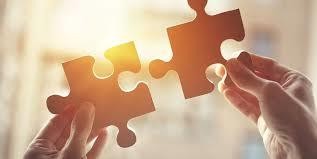 GÖÇ VE UYUM
Göç ve Uyum sürecinde yaşanılan öğrenci deneyimlerinden
GÖÇ: Siyasi, ekonomik, toplumsal nedenlerle bireylerin veya toplulukların bulundukları yerleşim yerini bırakıp başka bir yerleşim yerine ya da ülkeye gitme eylemidir.
UYUM: Herhangi iki insanın, varlığın, topluluğun birbirine adapte olması, değişen  özelliklerin  birbirine  ayak  uydurması  şeklinde açıklayabiliriz.
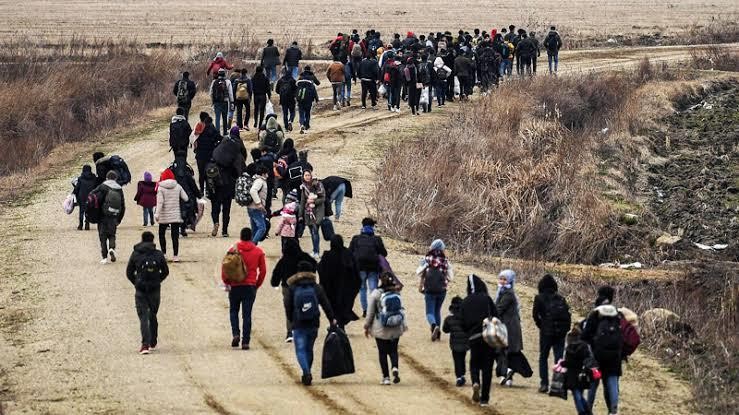 Öğrenci deneyimlerinden örnekler:
Arkadaşlık ilişkileri
Dayanışma ve Deneyim
Yabancılık
Ayrımcılık ve Dışlanma
Arkadaşlık ilişkileri
Tabii  ki  her  insanın  bir  ortama,  insana,  düşünceye  ayak uydurması zaman alır. Özellikle uyum kavramı ,yaş aralıklarıyla da ilgili bir konu olduğu için bu kavramın kişiden kişiye farklılık göstermesi çok doğaldır.
Evet aynı ortamda olan iki insanın birbirine ayak uydurması, alışması,  uyum  içinde  yaşamaları  daha  kısa  bir  süre  içinde gerçekleşebilir. Ama bu iş ülke, millet, dil, din, ırk farklılığına girdiğinde daha da farklılık gösteriyor ve tabii ki zaman alıyor.
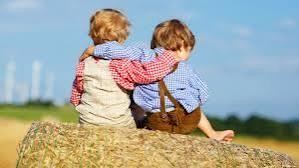 1- ARKADAŞLIK İLİŞKİLERİ
Yapılan araştırmalara göre göç eden veya etmek zorunda kalan insanların,  aslında  buraya  çok  ön  yargılı  geldiği  ve  zamanla  ön yargılarının kırılarak yaşamlarına devam ettikleri tespit edilmiştir.
Evet! Arkadaşlık ilişkilerinde zorbalık, dışlanma gibi olaylara da maruz kalmışlardır tabii ki. Özellikle ırkları, dilleri, renkleri, kültürel özellikleri sebebiyle dışlanmaları çoğu kez rastlanmış bir gerçektir ama sadece bunlarla sınırlı değildir. Onlara ülkelerini açan, saygı  gösteren, kendilerinden biriymiş gibi davranan insanlar da vardır tabii ki.
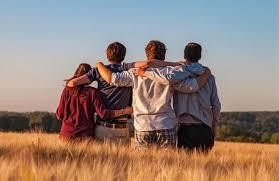 2- DAYANIŞMA VE DENEYİM
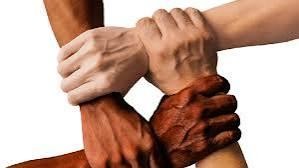 Bu konu üzerine Suriyeden gelen  birçok göçmen arkadaşımızla yaptığımız sohbetlerde Türk milletinin onları çok güzel sahiplenip; evlerini, yurtlarını açarak her ihtiyaçlarında yanlarında olduklarını dile getirdiler. Ülkemize göç eden vatandaşlar için açılan okullar, yardım kurumları;devlet  tarafından  yapılan  destekler,  sosyal  etkinlikler, meslek imkanları gibi örnekler onlara milletimizin ne kadar hoşgörüyle yaklaştığını gösteriyor.
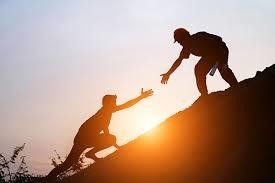 3- YABANCILIK
Yabancılık konusuna gelirsek; her insan yeni girdiği ortama , yeni tanıştığı insanlara karşı çekingen belki de ön yargılı olur. Ve bu sürecin kalıcı  hale  geldiğini  anladıklarında  yavaş  yavaş  ortama  ,  oradaki insanlara ayak uydurmaya ; uyum sağlamaya çalışırlar. Belki yabancılık duygusu  uzun  bir  süre  etkisini  taşıyacaktır  ama  eninde  sonunda insanlar , göçmenler  aynı milletin bayrağı altında yaşadıklarını göz önünde bulundurarak uyum sağlamaya başlamaktadır.
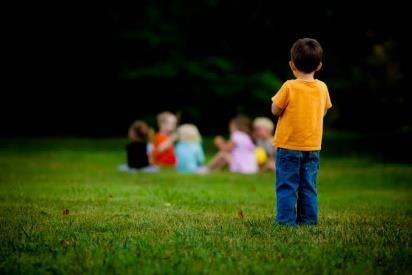 4- AYRIMCILIK VE DIŞLANMA
En başta da dediğimiz gibi göç eden ya da etmek zorunda kalanlar geldikleri yerlerde insanlar tarafından hemen güzel karşılanması çok olası bir şey değildir. Çünkü göç edenlerin hayatlarındaki değişim kadar yerli halkın da hayatında değişiklikler meydana gelir. Bu durumdan dolayı  yerli  halk,göçmenlere  karşı  ayrımcı  ve  dışlayıcı  bir  tutum sergileyebilir. Bu tabii ki çok yanlış bir tutumdur ama toplumumuzdaki bir gerçektir maalesef. Bu ayrımcılık ve dışlanma;eğitim, ekonomi, siyasi,düşünce özgürlüğü, kültür farkı gibi birçok farklı sebepten ortaya çıkabilir.
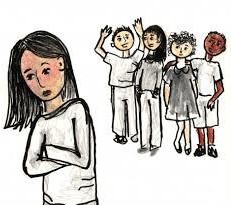 5- İYİ ÖRNEKLER
Göç olayı,hem yerli halk hem de göçmenler için farklı kültürleri tanıma, farklı düşünceleri dinleyebilme, insanların düşüncelerine saygı gösterme;farklı  milletlerin  dillerini,  dinlerini,  ırklarını  ,  kültürlerini tanıyabilme gibi bir çok yarar sağlar. Ayrıca göçmenlere savaş veya başka sebeplerden dolayı göç eden insanlara karşı gösterilen hoşgörü, saygı, sevgi insanımızı insan yapan manevi değerlerimizi her zaman öne çıkaran çok güzel örneklerdir ve ülkemizin göçmenler için yaptığı başlıca yardımlar şöyledir:
1- Yabancılara Yönelik Sosyal Uyum Yardımı (SUY) Programı
Bu  program  kapsamında  göçmenlerin  ülkeye  ve  insanlarına alışması uyum sağlaması hedeflenmiştir ve gerçekleşmiştir. Burada göçmenlere eğitimler verilip göçmenlerin yeni hayatlarına katılımları arttırılmak istenmiştir.
5- İYİ ÖRNEKLER
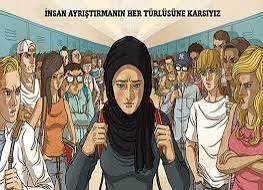 2- Yabancılara Yönelik Şartlı Eğitim Yardımı (Ş.E.Y.) Programı
Burada  ise  uyumdan  ziyade  hem  öğrencilerin  hem  de  aile büyüklerinin  temel  eğitimlerini  burada  da  tamamlayabilmelerini sağlamak adına yapılan bir çalışmadır.
Bunların dışında devletin göçmen aileleri tespit edip onlara aylık olarak yardım göndermeleri, öğrencilerin en temel hakkı olan eğitim alanında her yardımı sağlamaları da vardır.
Günümüzde	238 bin 55 göçmen	vatandaş vakıf, dernek ve devlet tarafından maaş almaktadır.
Aynı şekilde Türkiyede şu an 790 bini Suriyeli öğrenci olmakla birlikte 977 bin göçmen öğrenci eğitim görmektedir.
3. Sosyal Hizmet Merkezleri 
4.Belediyeler